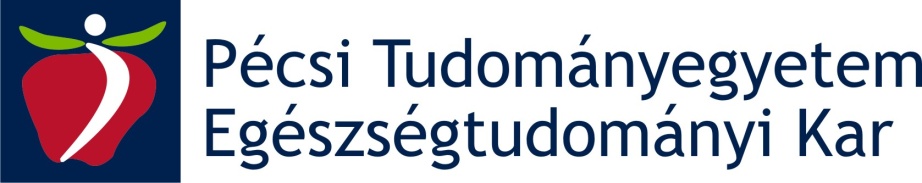 Pécsi Tudományegyetem
Egészségtudományi Kar
Egészségtudományi Szakkollégium
Pécsi Tudományegyetem Egészségtudományi Kar 
Egészségtudományi Szakkollégium 2018/2019. évi programja
A cafeteria elemek adóvonzata2019-benElőadó: dr. Varga Zoltán adjunktusPTE ETK Zalaegerszegi Képzési Központ2018.11.22-23.Helyszín: PTE ETK Szombathelyi Képzési Központ, 9700 Szombathely, Jókai u. 14
A RENDEZVÉNYT AZ EMBERI ERŐFORRÁSOK MINISZTÉRIUMA NEMZETI TEHETSÉG PROGRAMJA TÁMOGATTA (NTP-SZKOLL-18-0031).
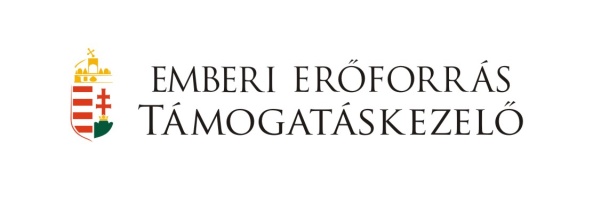 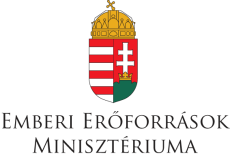 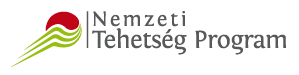 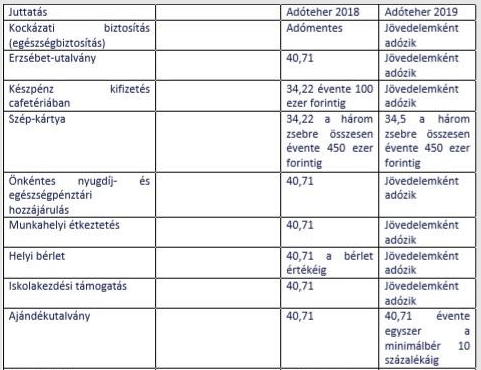 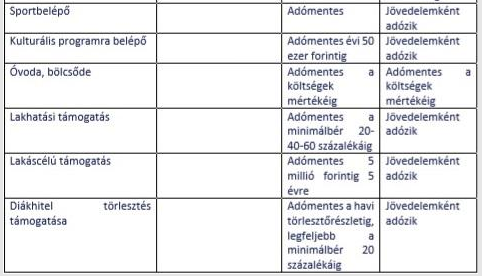